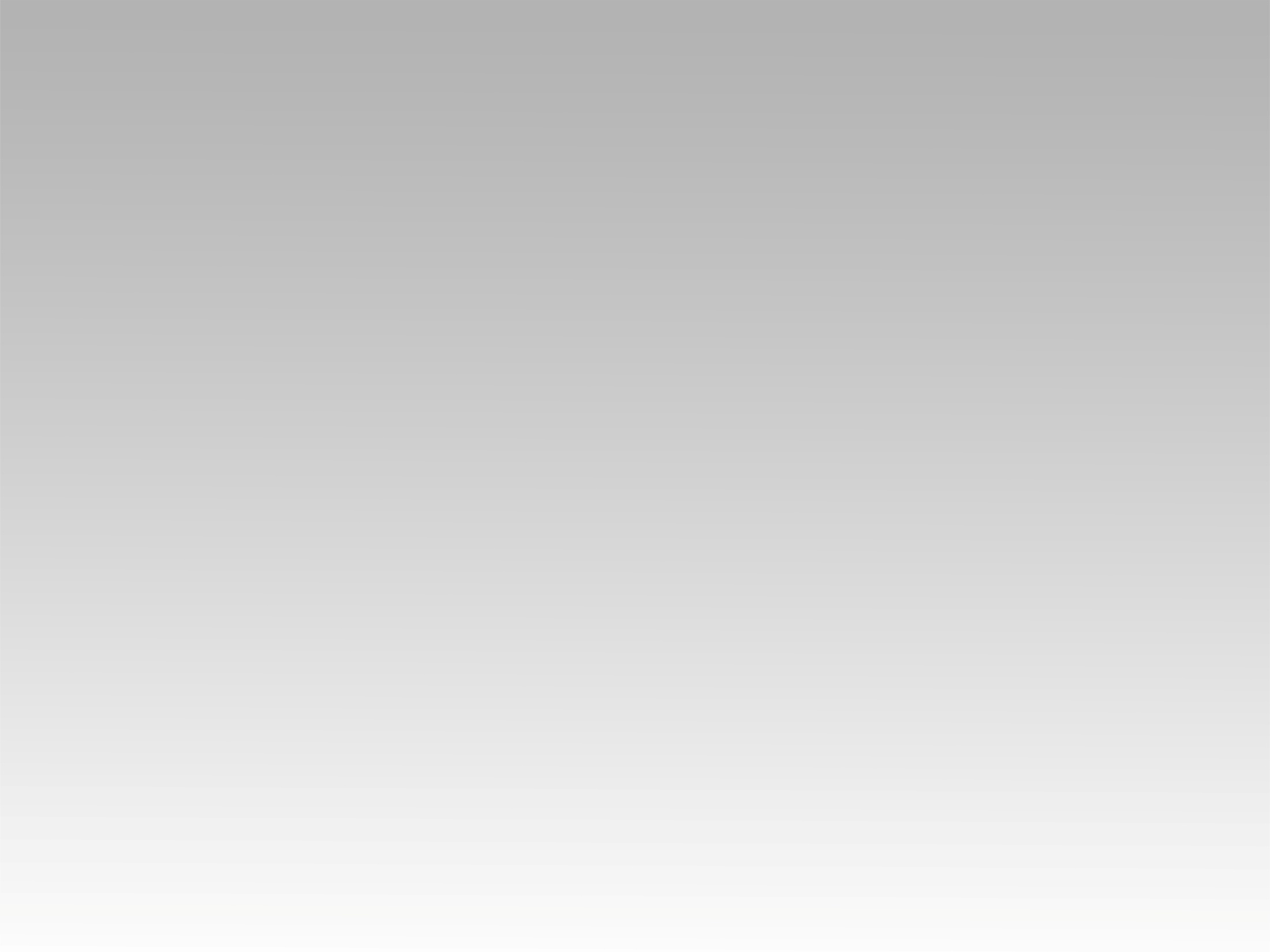 تـرنيــمة
أخليت نفسك من أجلي
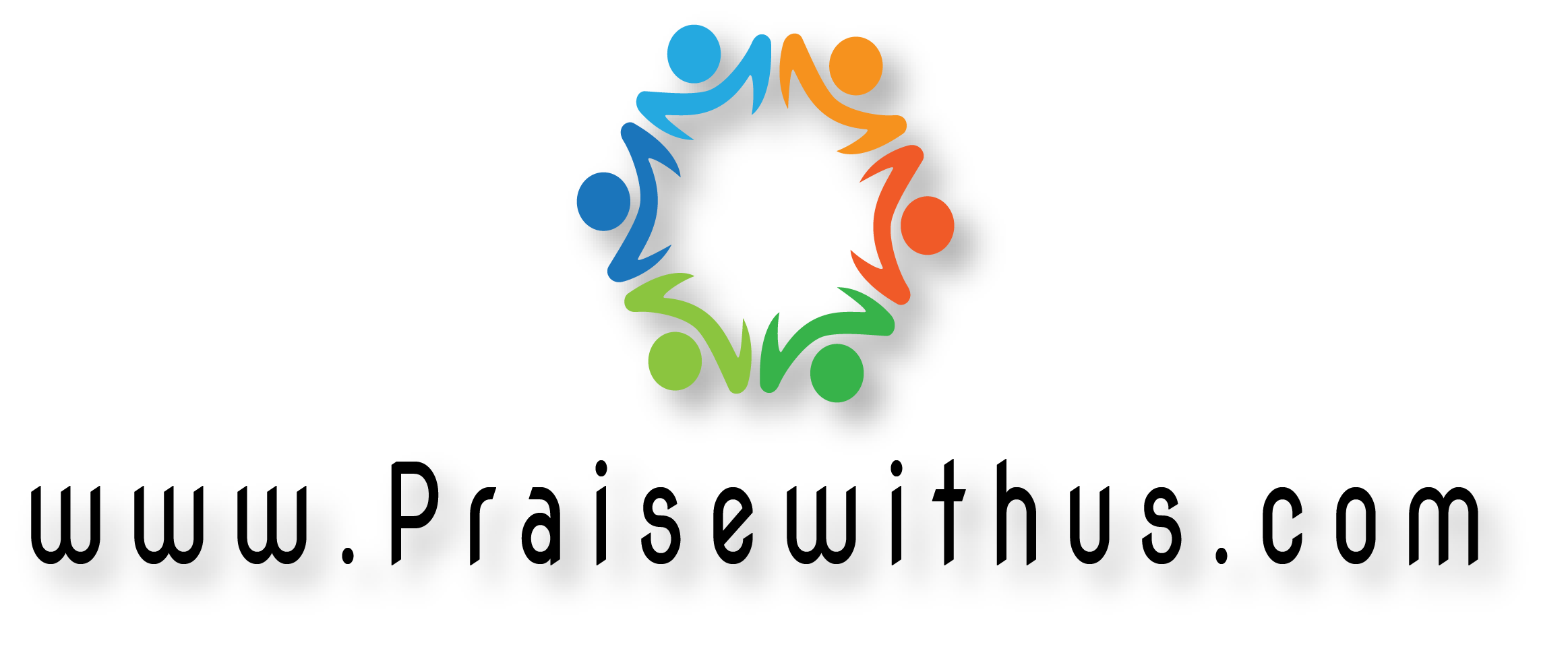 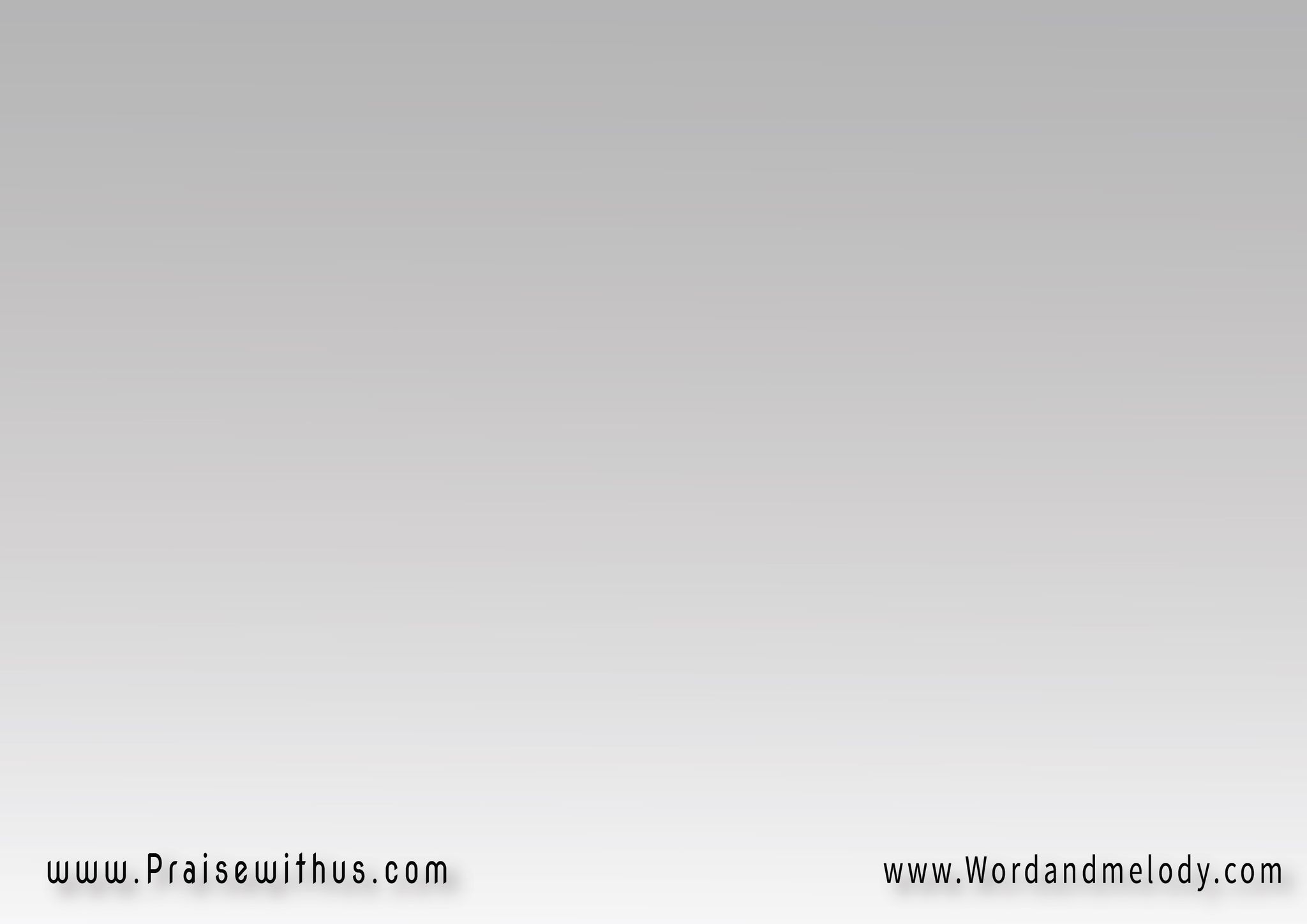 1- أخليتَ نفسكَ من أجلي
حاملاً عاري حاملاً ذُلي
وجزتَ في الموتِ بَدَلي
يا مخلصي
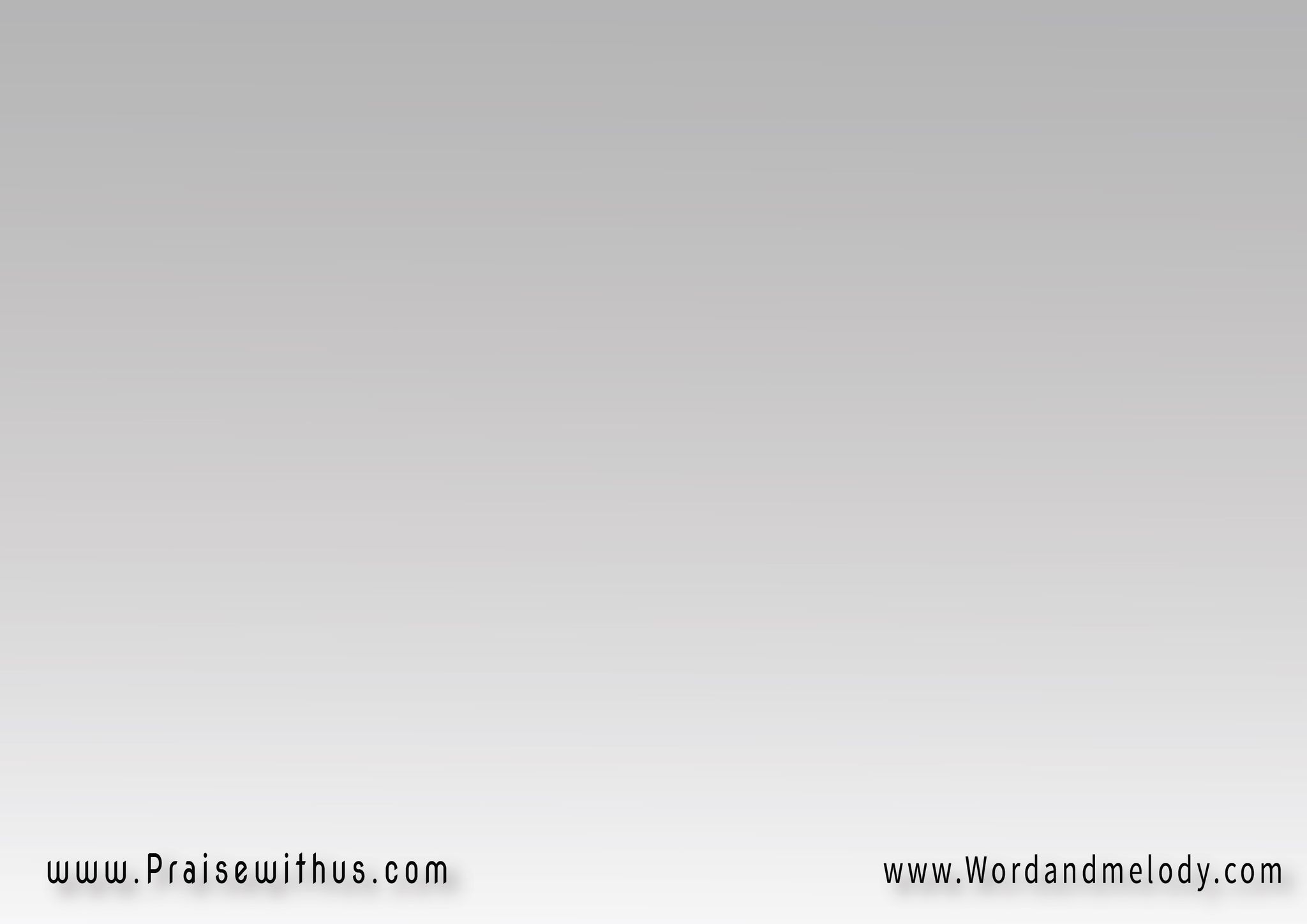 حَرَثوا على ظهرِكَ بسياطٍ
وأهانوكَ بلَطَماتٍ
وبريئاً حَمَلَ لعناتٍ
يا مُخَلّصِي
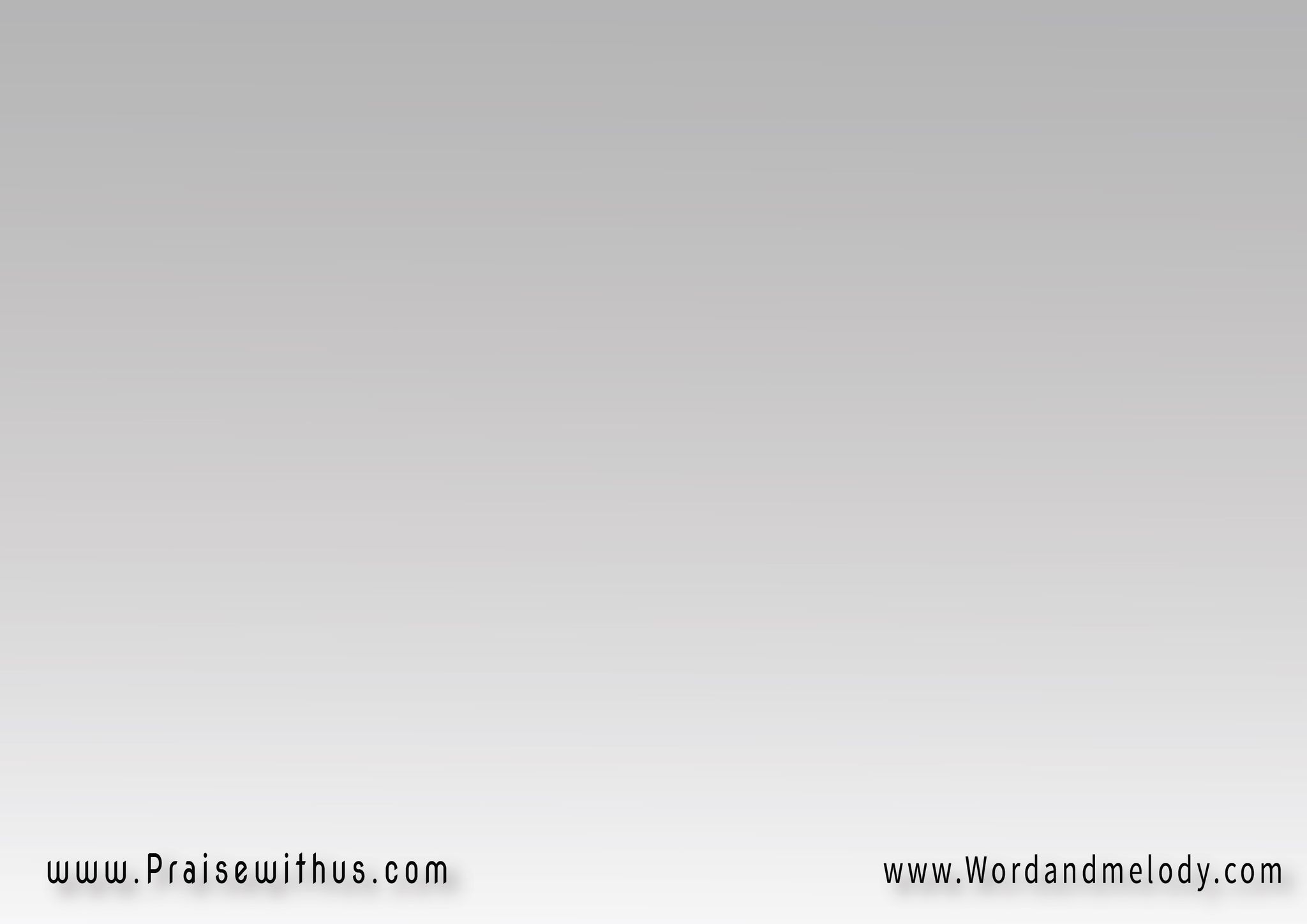 2- آتِي وأُقَبِّلُ قَدَمَيكَ
المثقوبةَ عنّي ويدَيكَ
واخشعُ بالحُبِ لديكَ
يا مُخَلّصِي
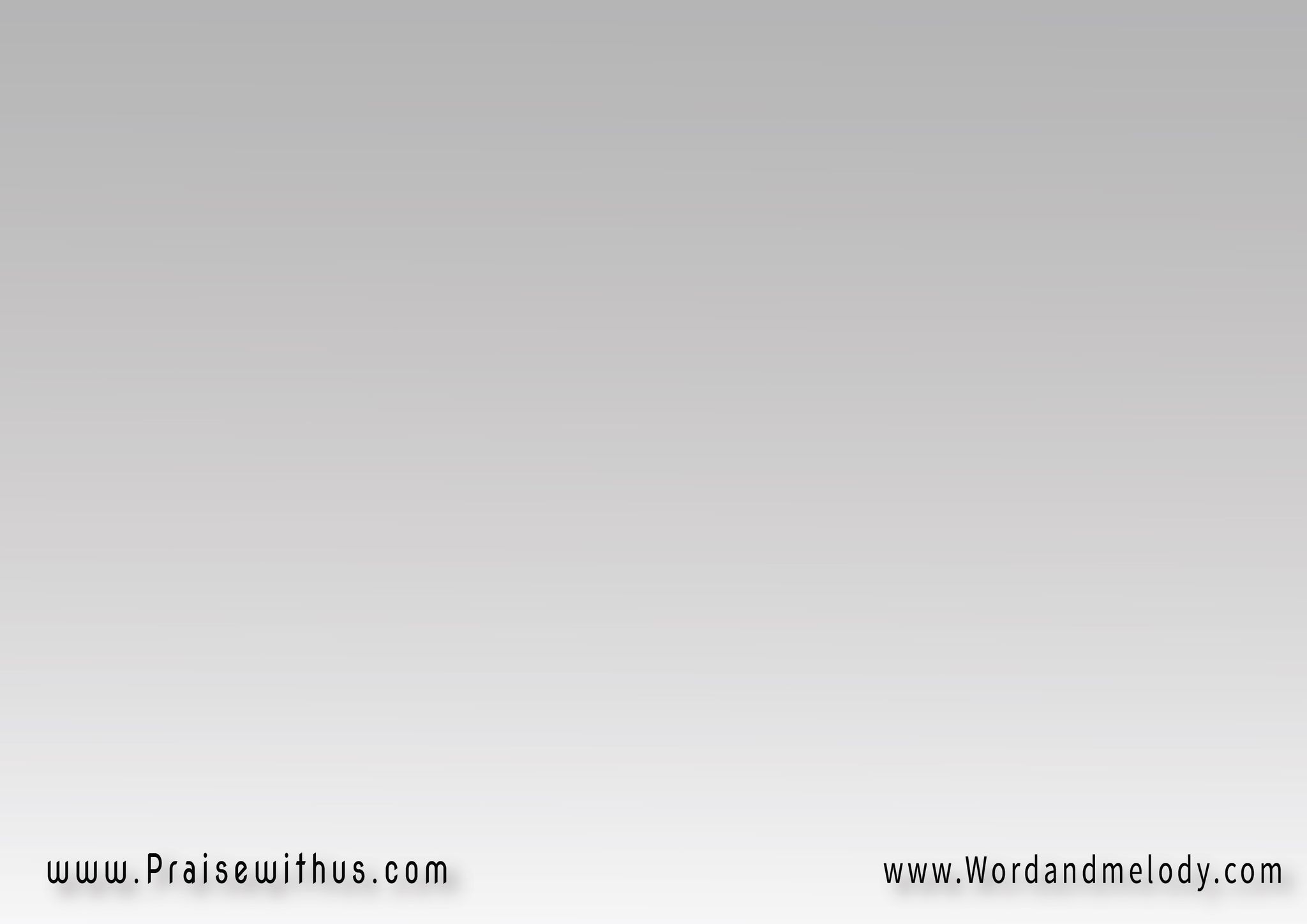 أنظرُ إلى تاجِ الأشواكِ
وأتوبُ بقلبيَ الباكي
وأعيشُ حُبَكَ أُحاكي
يا مُخَلّصِي
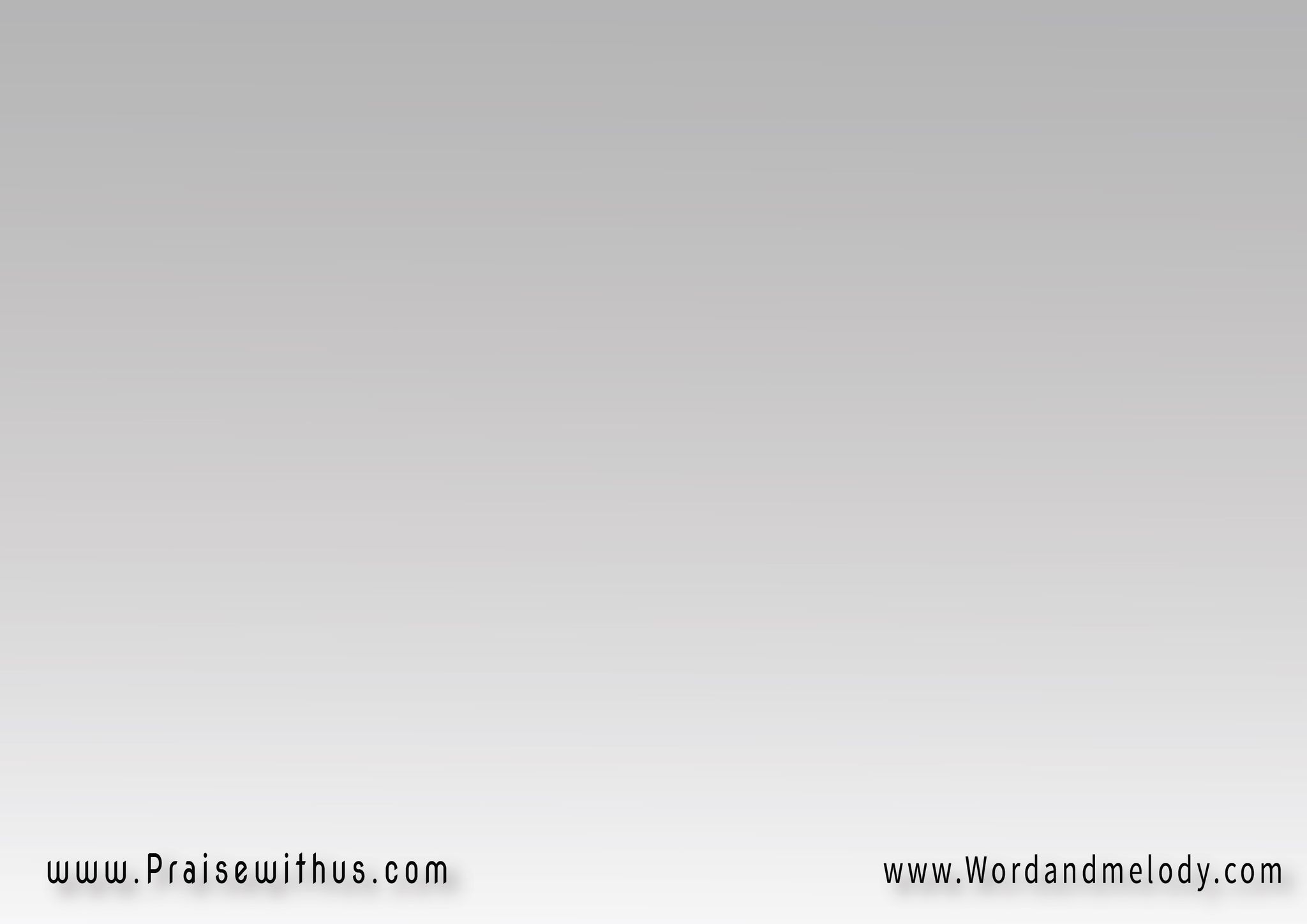 3- وحُبُكَ ربي يسبيني
إسمُكَ على قلبي وجَبيني
حَيٌّ فيَّ وذا يقيني
يا مُخَلّصِي
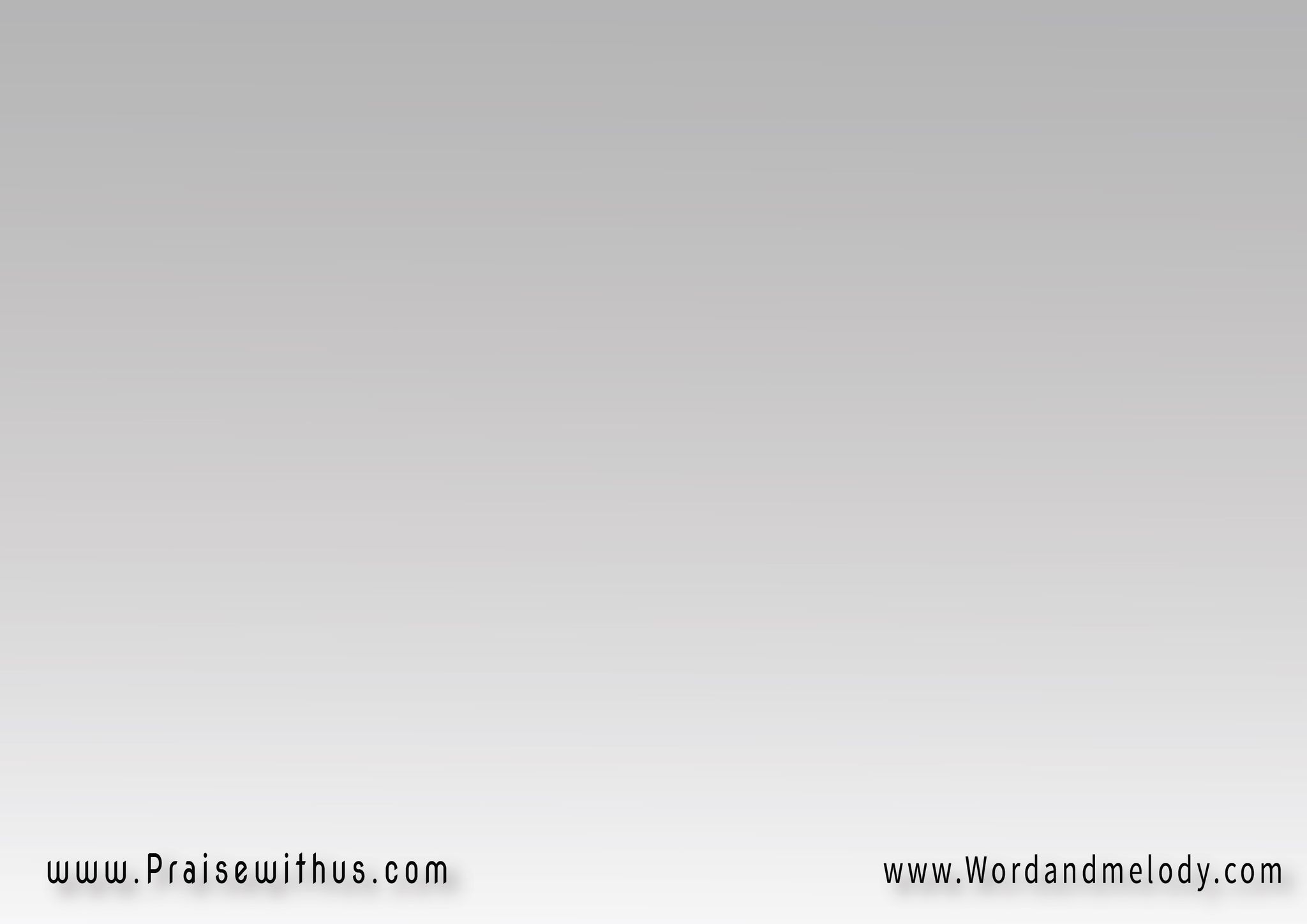 إليكَ سأشدو ألحاني
مادمتُ حيًا بِلِساني
وقلبي وكلِ كياني
يا مُخَلّصِي
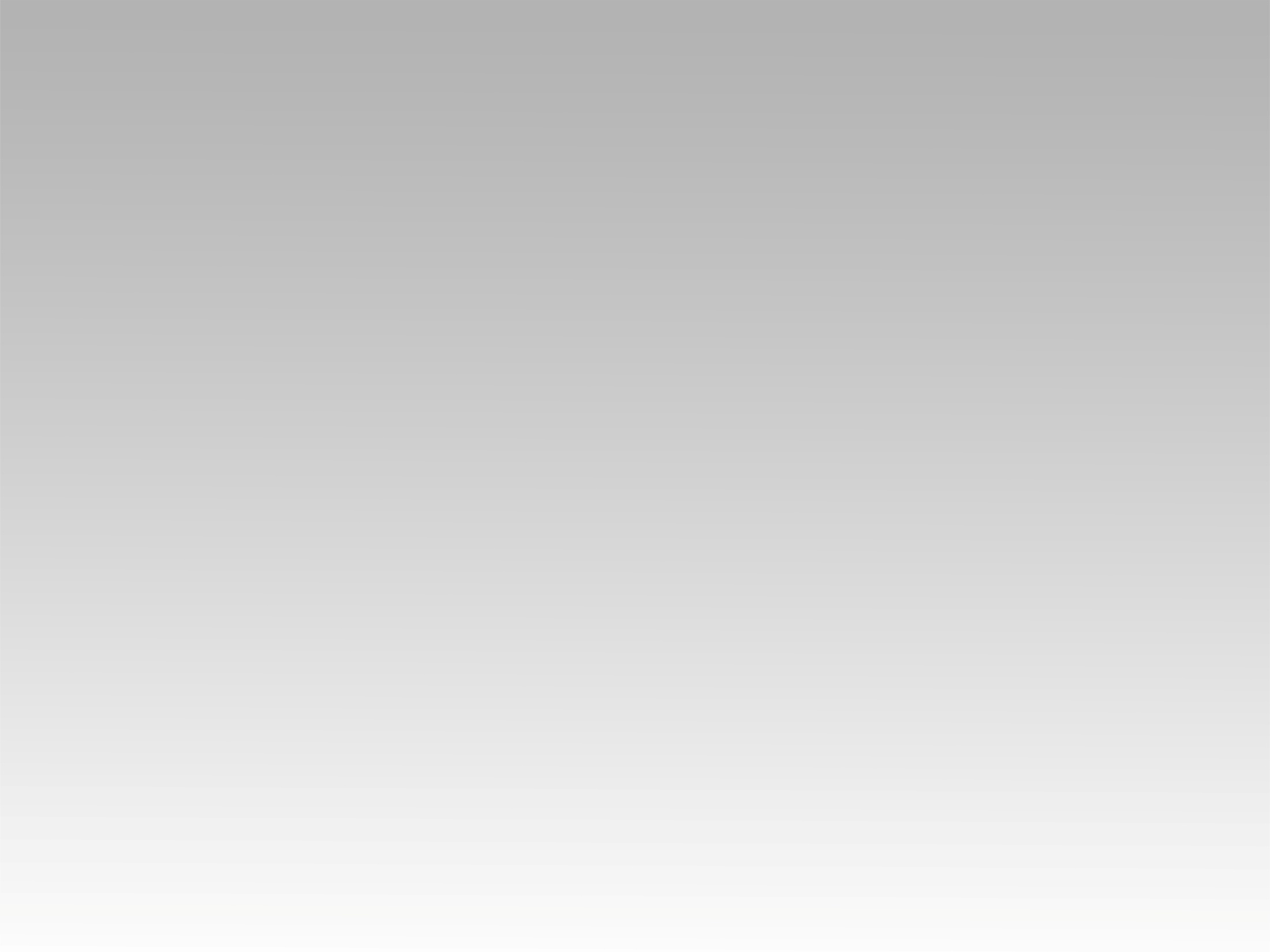 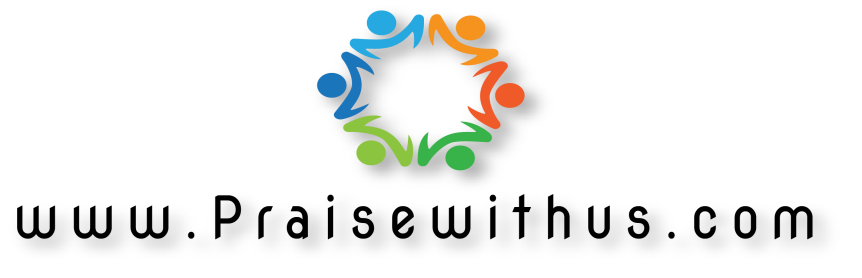